“Do Now”
What occurs in ribosomes?



How do you calculate magnification :	
A: Image size x real size.
B: Image size ÷ real size.
C: Real size x magnification.
D: Magnification ÷ image size 

3. What is an independent variable?
A variable that we investigate / alter
A variable that we measure
A variable that we keep the same
Barrel
4. Active transport needs energy ? True or false?



5. Plants that reproduce a sexually are genetically different?
SA
Protein synthesis
True
False
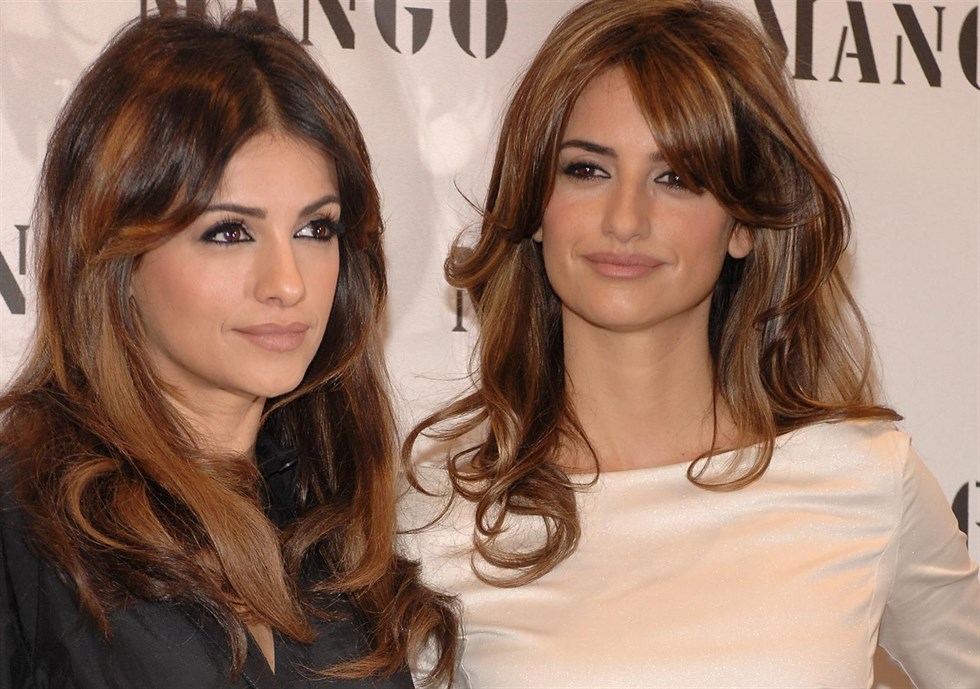 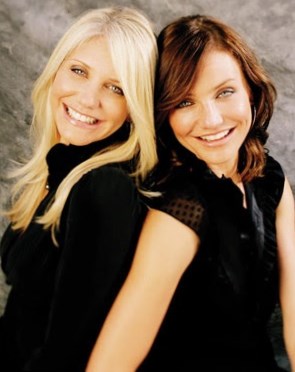 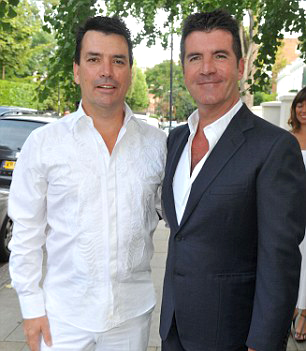 Siblings can show very close (but not identical) resemblance to one another.  Non-siblings look very different to each other.  Why?
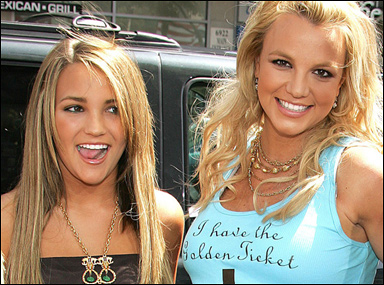 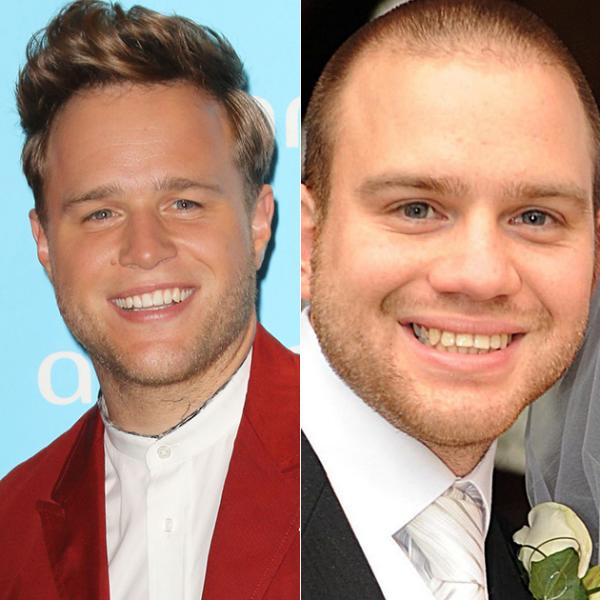 Inherited variation means that siblings can inherit similar genes from their parents, but non-related people inherit different genes and show more variation
WALT: Understand how characteristics
 are inherited
WILF GW: You can recall how genes are inherited and how they work.  BI: You can make predictions and calculate the probability of inheriting certain characteristics.  EW: You can use key terms correctly
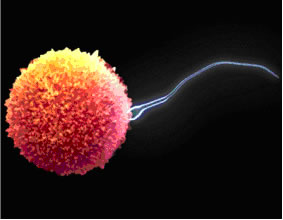 Explain what is happening in this image in as much SCIENTIFIC DETAIL as you can (3 marks)
Model answer
The egg and sperm meet at fertilisation
 The nucleus of the egg fuses with the nucleus of the sperm
 The chromosomes are paired up so that the first cell of the new life has a full set of genetic information.
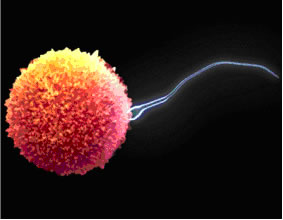 How many chromosomes will the new cell have?
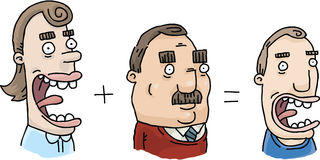 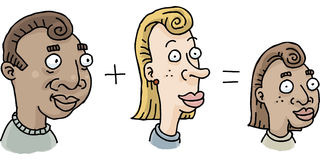 REMINDER:  Our genes are small sections of DNA located on the Chromosomes:
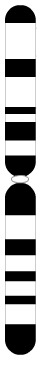 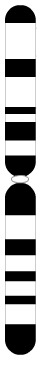 This pair of genes could determine whether we have freckles or not
This pair could determine whether we can tongue roll or not.
Different versions of a gene.
There are different versions of the same gene which is what gives us genetic variation.
Different versions of the SAME gene are called ALLELES
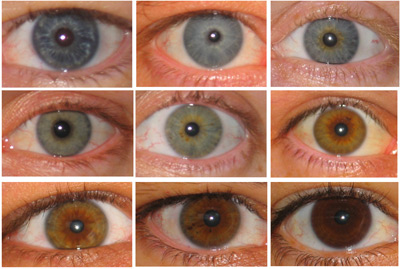 https://www.abpischools.org.uk/full-screen-animation/232/229
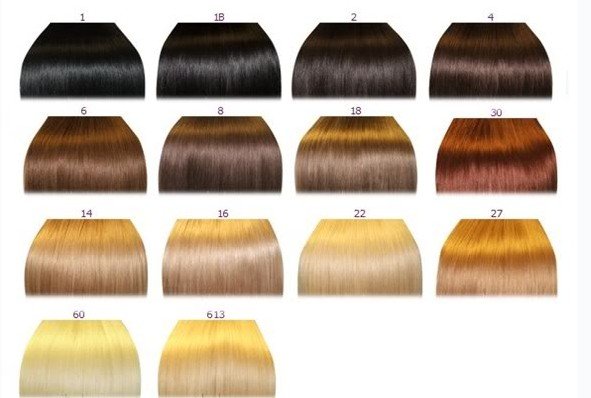 Inheriting different versions of the same gene are what makes us all different!
allele for 
red petals
allele for 
yellow petals
R
r
Representing alleles.
Instead of drawing out diagrams of chromosomes and genes – which would take ages, scientists use a shorthand way to represent pairs of alleles.
=
We use letters...a capital for the dominant allele and the corresponding small letter for the recessive allele.
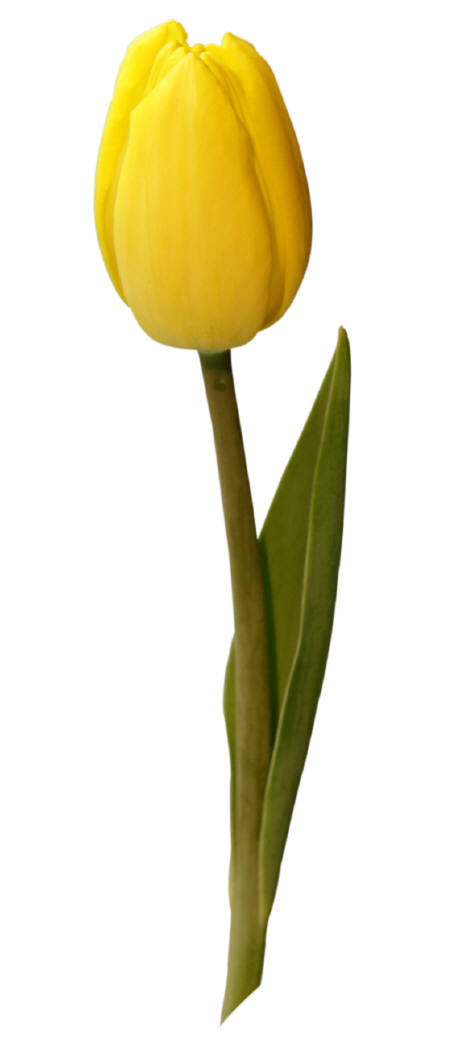 =
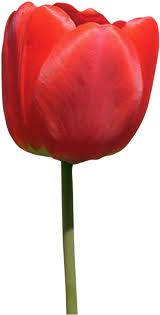 Genotypes each plant has inherited (the genotypes are the pair of alleles shown as letters)
rr
RR
Rr
What phenotype (physical characteristic) will each flower have when we click on it?
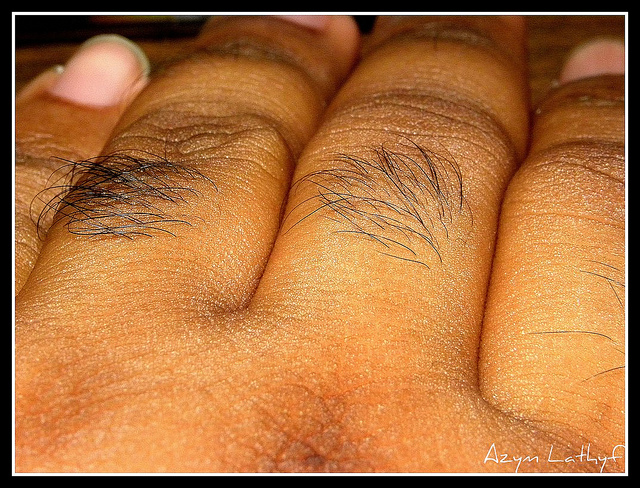 The allele for hairy fingers (H) is dominant over the allele for hairless fingers (h)

To have hairless fingers, what genotype would a person have?
To  have hairy fingers, which two possible genotypes could a person have?
Genetics key points
Some alleles (versions of a gene) are more DOMINANT over other alleles.  

The allele that is not dominant is called a RECESSIVE allele.

If you inherit one copy of a dominant allele it will ‘mask’ the recessive allele.

You need to inherit two copies of a recessive allele to express that characteristic.
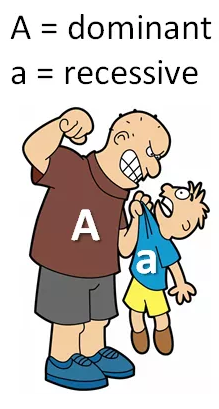 Other key terms to learn
If a person inherits two of the same allele we say they have inherited a HOMOZYGOUS pair:
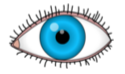 b = blue eye colour allele
B= brown eye colour allele
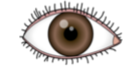 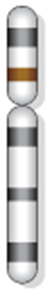 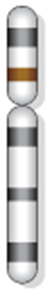 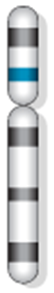 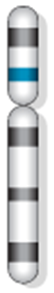 This person has inherited a HOMOZYGOUS DOMINANT pair of alleles
This person has inherited a HOMOZYGOUS RECESSIVE pair of alleles
b b
B  B
But what if the egg and the sperm were each carrying a different version of the gene??
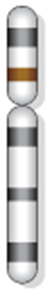 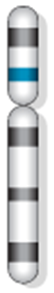 If a person inherits two different versions of a gene, what do you think this is called???
This is called a HETEROZYGOUS pair.
What colour eyes will this person have and WHY?
Predicting Inheritance – worked example
The allele for dangly earlobes (D) is dominant over the allele for attached earlobes (d).  







Work out the chances of a couple having a child who has dangly earlobes if the mother is Dd and the father is dd.
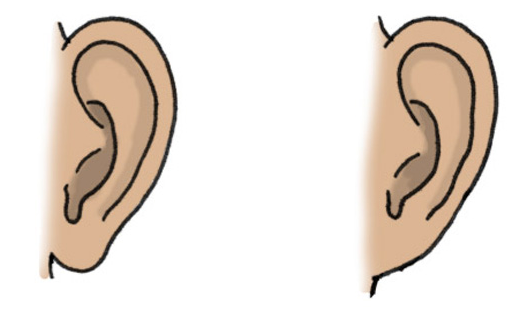 Dangly                            Attached
The chances of having a child with dangly earlobes would be 2 out of 4 or 50%
Draw 3x3 genetic squares to work out what the following couples offspring might inherit:
Man Bb  x Woman Bb
Man TT x Woman tt
Man Bb x Woman bb
Man Rr x Woman RR
Man CC x Woman cc
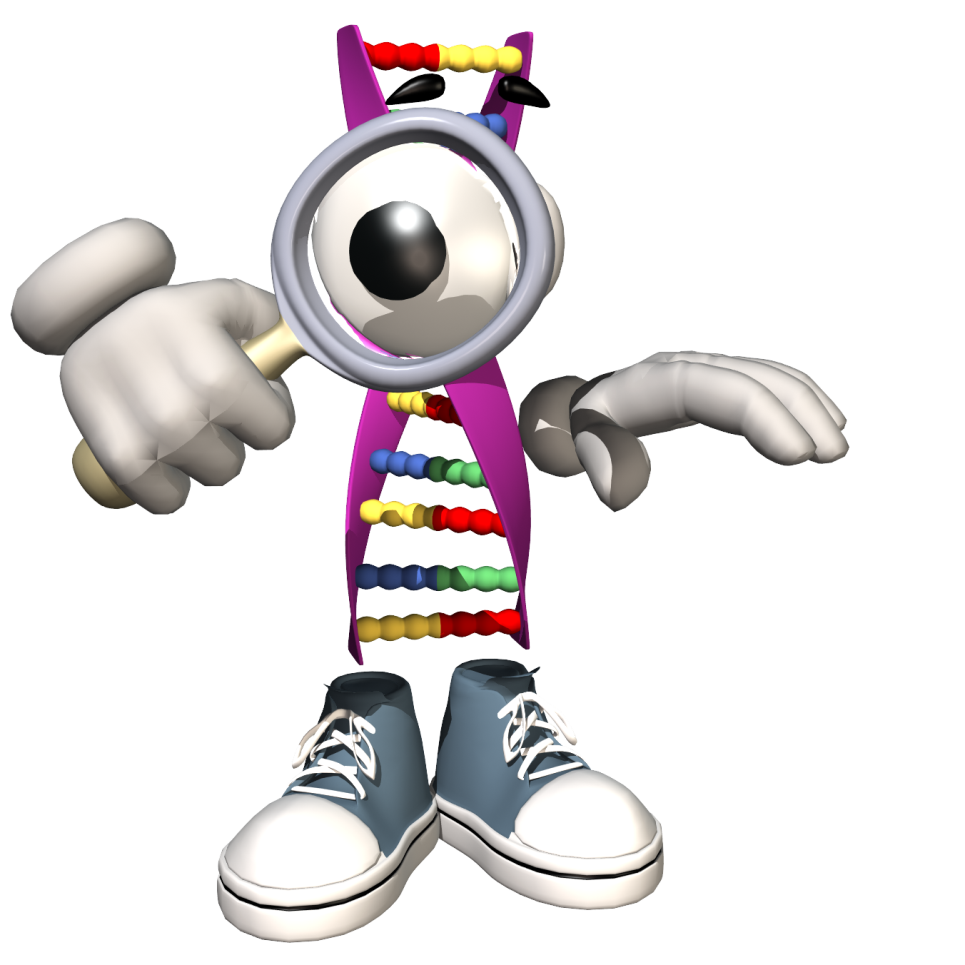 B – Brown eyes  b – blue eyes   C – curly hair  c – Straight hair
R – right handed    r-left handed   T –tongue roller 
 t – non tongue roller
Genetics quiz – true or false
1)  All of our genetic information comes from the egg cell.
The egg and sperm cells contribute half of the genetic information each.
 We inherit pairs of chromosomes.
There are 46 pairs of chromosomes in the nucleus of each cell.
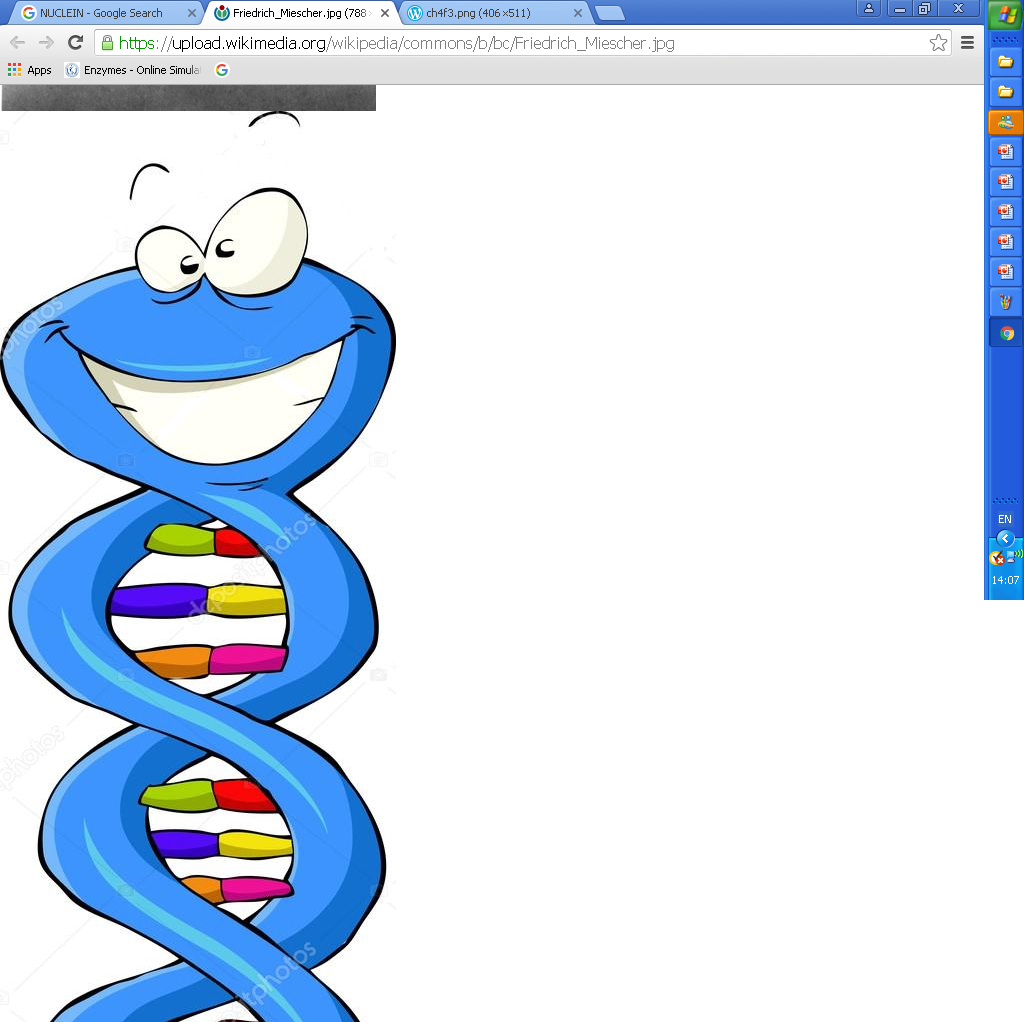 Genetics quiz – true or false
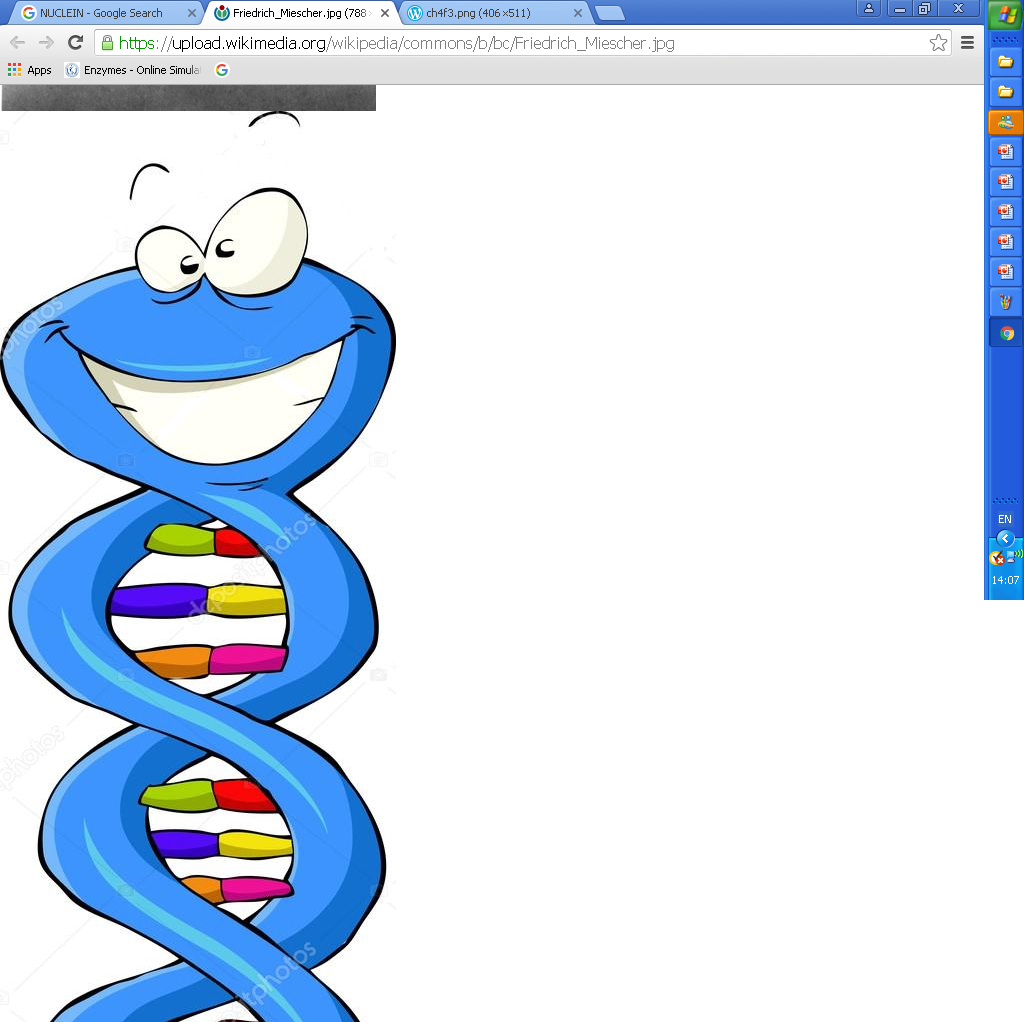 We inherit pairs of genes.
We inherit the same form of a gene from both parents.
 Different forms of the same gene are called alleles.
 Some alleles are more dominant than others.
Genetics quiz – true or false
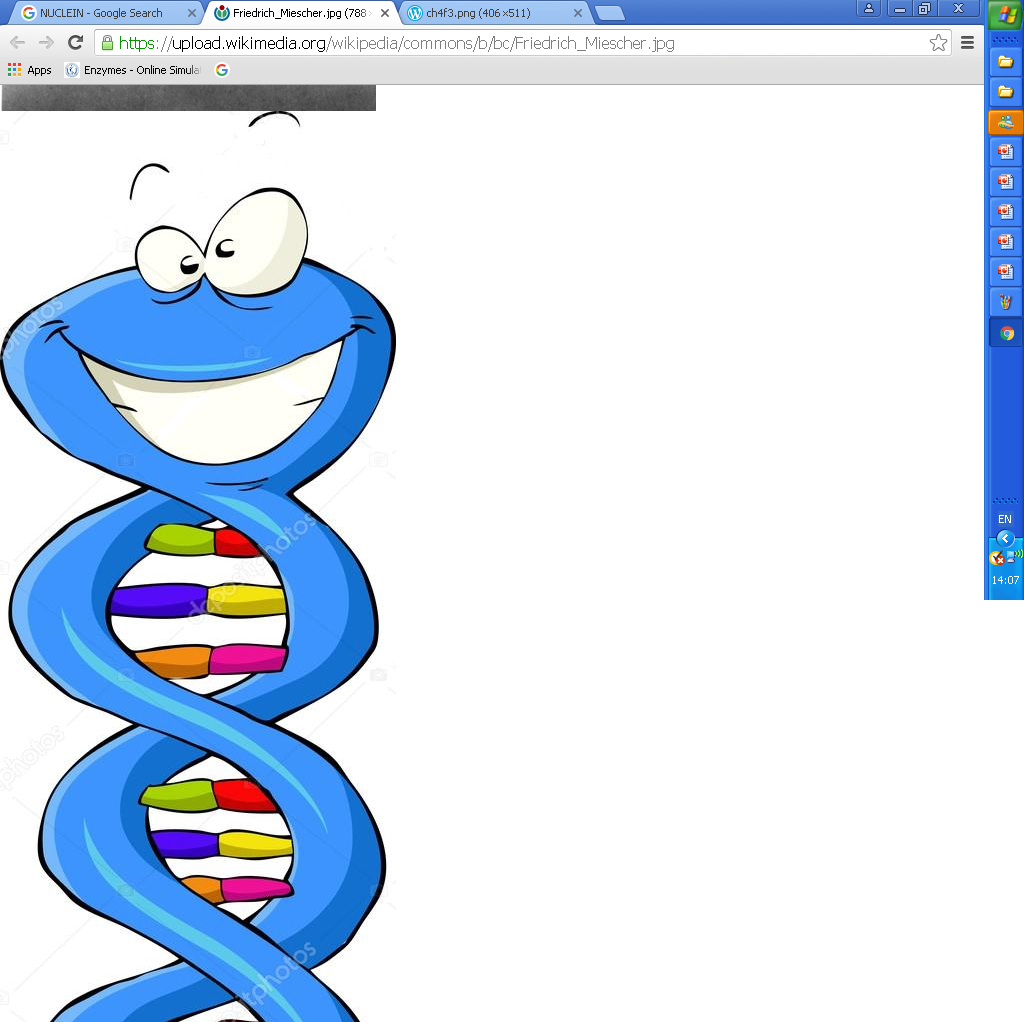 9) If an allele is dominant, you would need to inherit two copies of it to give you that characteristic.
10) A genotype is the physical characteristic a living thing displays.